Муниципальное бюджетное общеобразовательное учреждение 
«Средняя общеобразовательная школа №32» 
Тайгинского городского округа
Развитие читательской грамотности 
как способ повышения качества образования
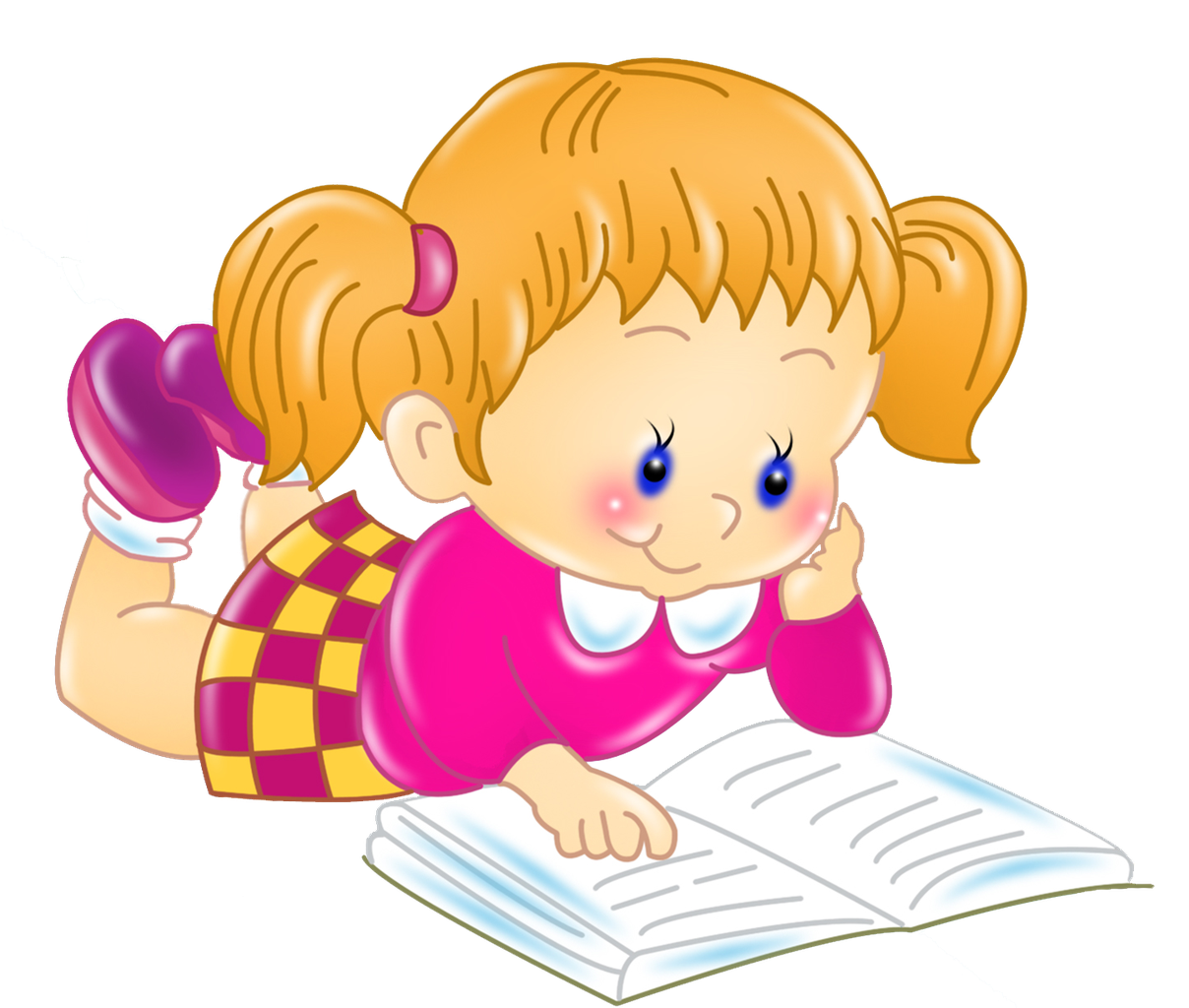 Функционально грамотный человек — это человек, который способен использовать все постоянно приобретаемые в течение жизни знания, умения и навыки для решения максимально широкого диапазона жизненных задач в различных сферах человеческой деятельности, общения и социальных отношений
 (А.А. Леонтьев)
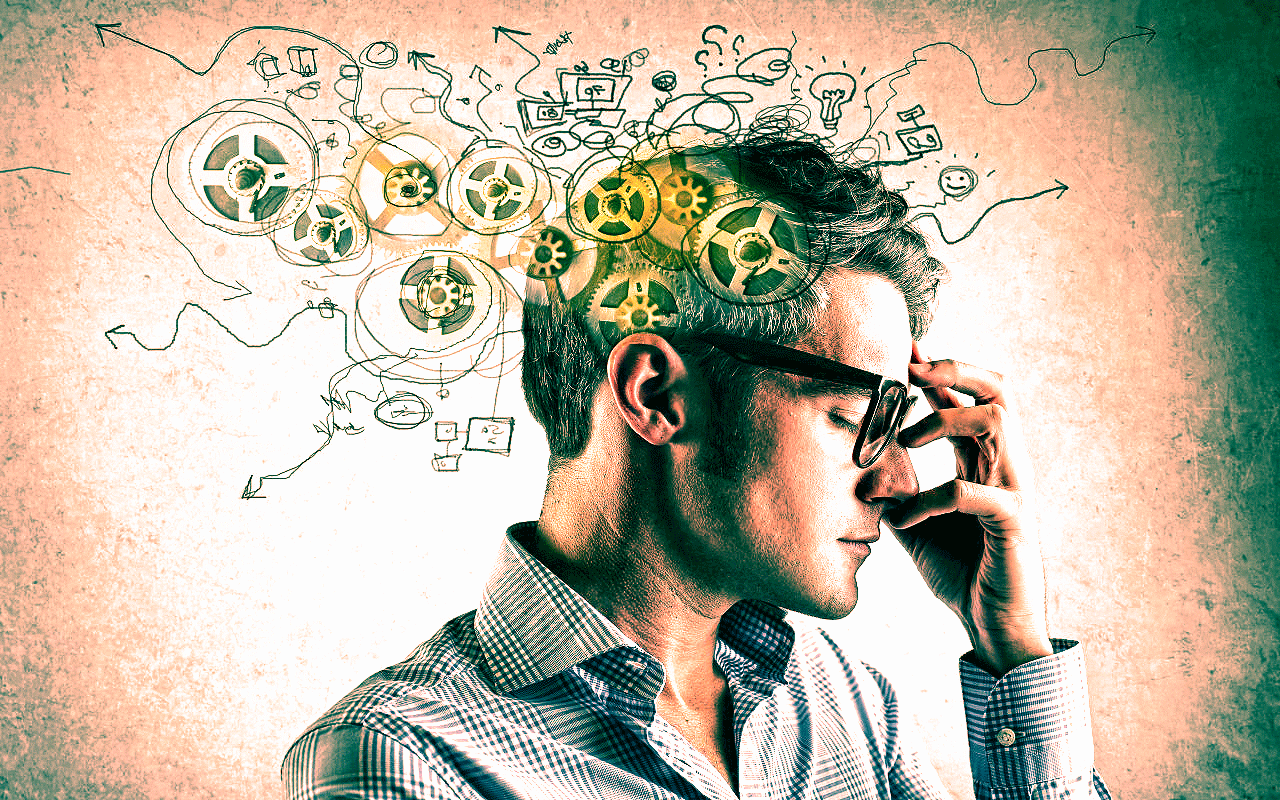 В педагогической науке понятие «функциональная грамотность» относительно новое. Появилось оно в конце 60-х годов и впервые как международная проблема была обозначены в документах ЮНЕСКО.
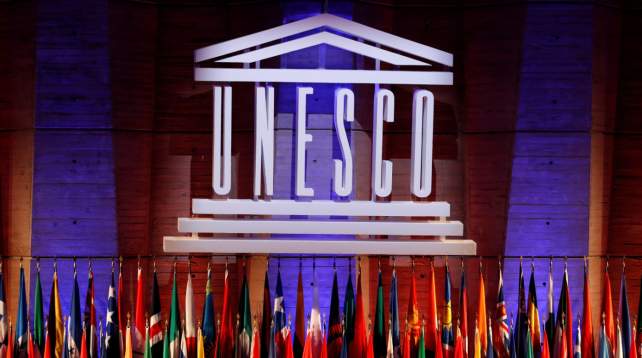 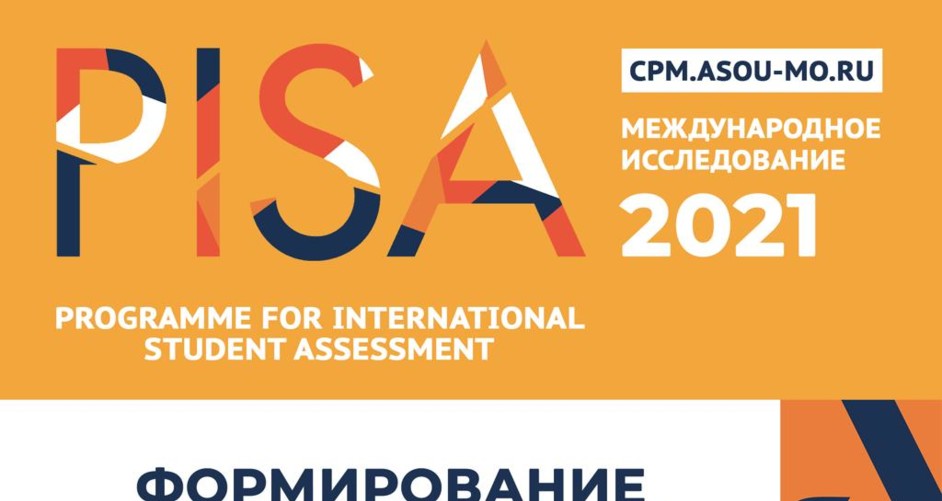 PISA 

Международная программа по оценке качества обучения PISA (Programme for International Student Assessment) проводится раз в 3 года, начиная с 2000 г., и проходит под патронажем Организации экономического сотрудничества и развития. Цель этого масштабного тестирования — провести оценку грамотности 15-летних школьников в разных видах учебной деятельности: естественнонаучной, математической, компьютерной и читательской.
МАТЕМАТИЧЕСКАЯ ГРАМОТНОСТЬ
ЕТЕСТВЕННО-НАУЧНАЯ ГРАМОТНОСТЬ
ЧИТАТЕЛЬСКАЯ ГРАМОТНОСТЬ
Математическая грамотность
Естественнонаучная грамотность
Функциональная грамотность
Функциональная грамотность – это способность человека использовать приобретаемые в течение жизни знания для решения широкого диапазона жизненных задач в различных сферах человеческой деятельности, общения и социальных отношений».

        Функциональная грамотность — это выработанная в процессе учебной и практической деятельности способность к компетентному и эффективному действию, умение находить оптимальные способы решения проблем, возникающих в ходе практической деятельности, и воплощать найденные решения.
Финансовая грамотность
Читательская грамотность
Глобальные компетенции
Креативное мышление
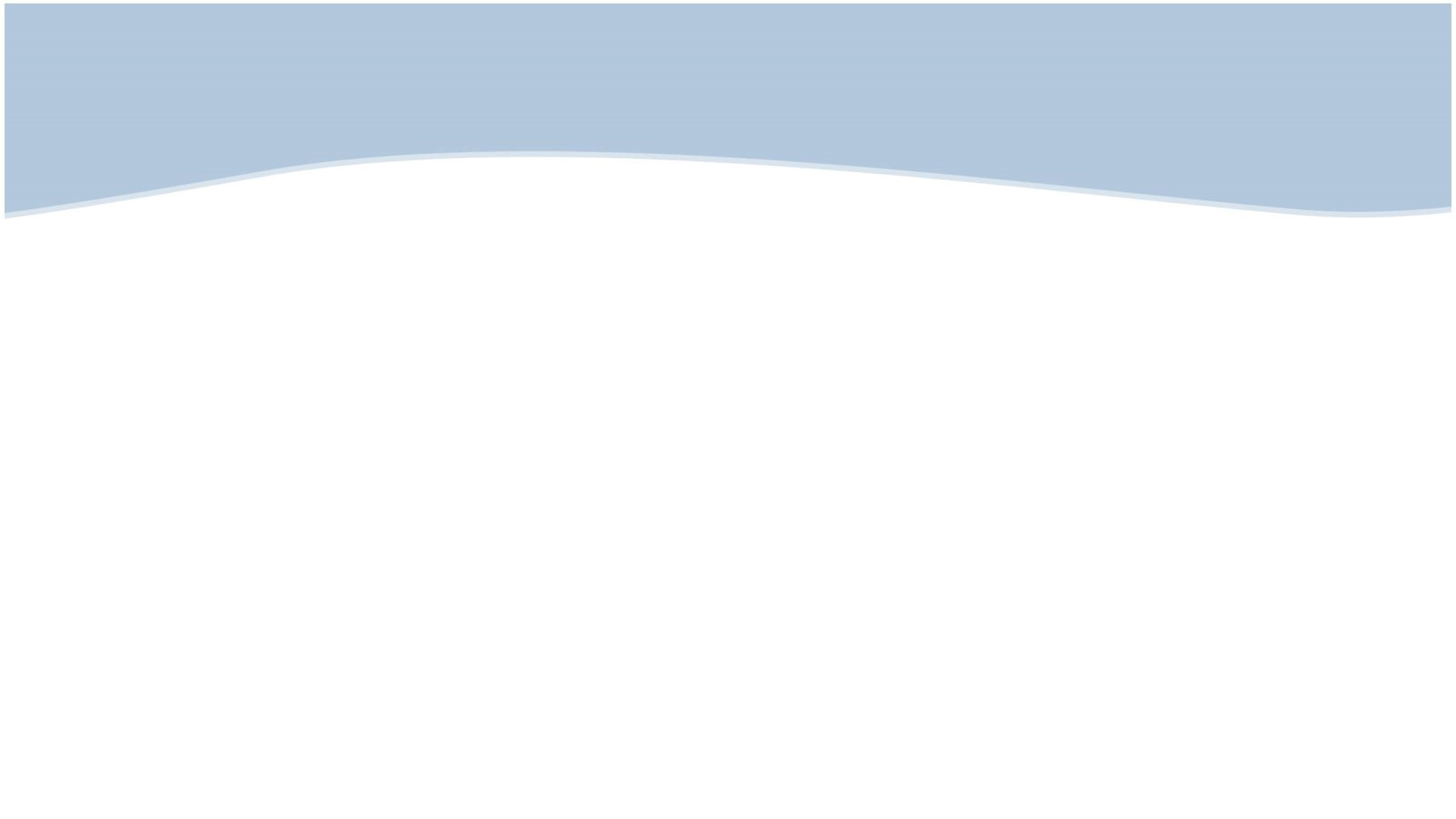 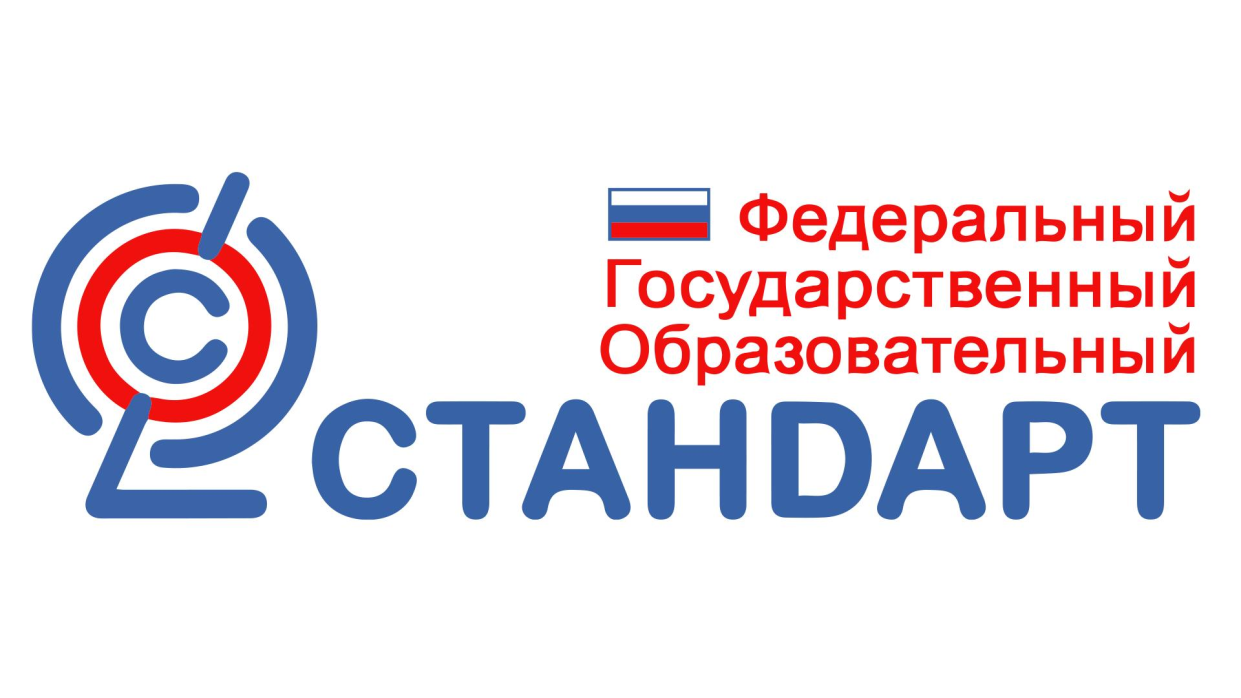 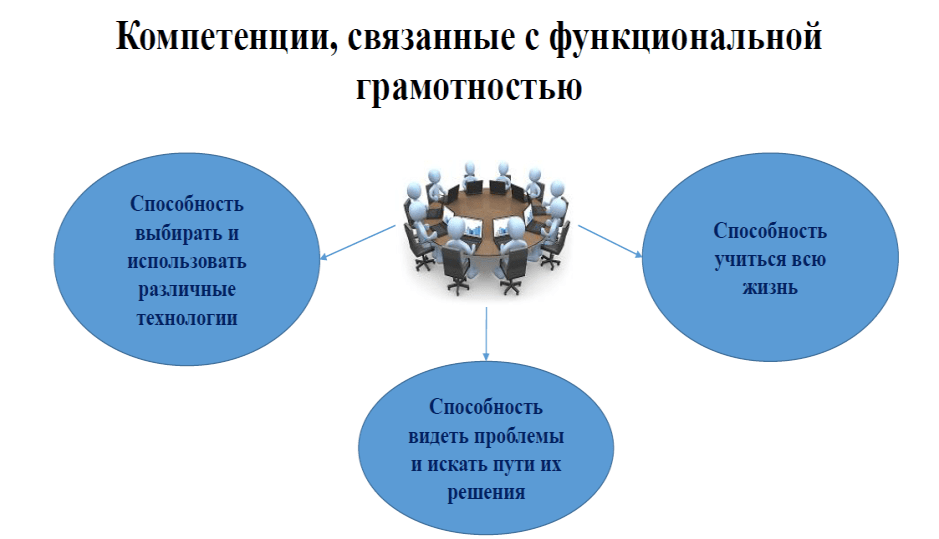 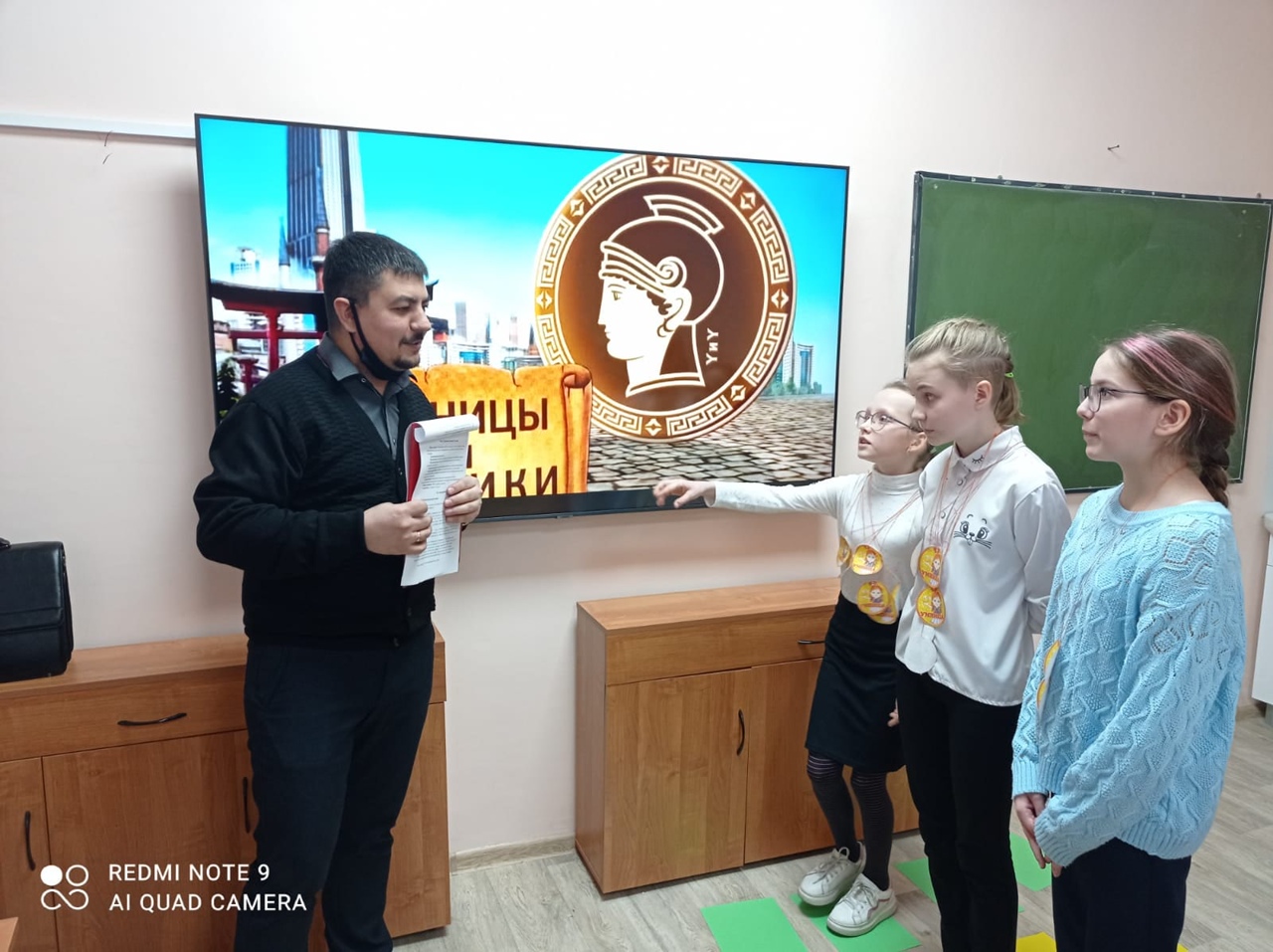 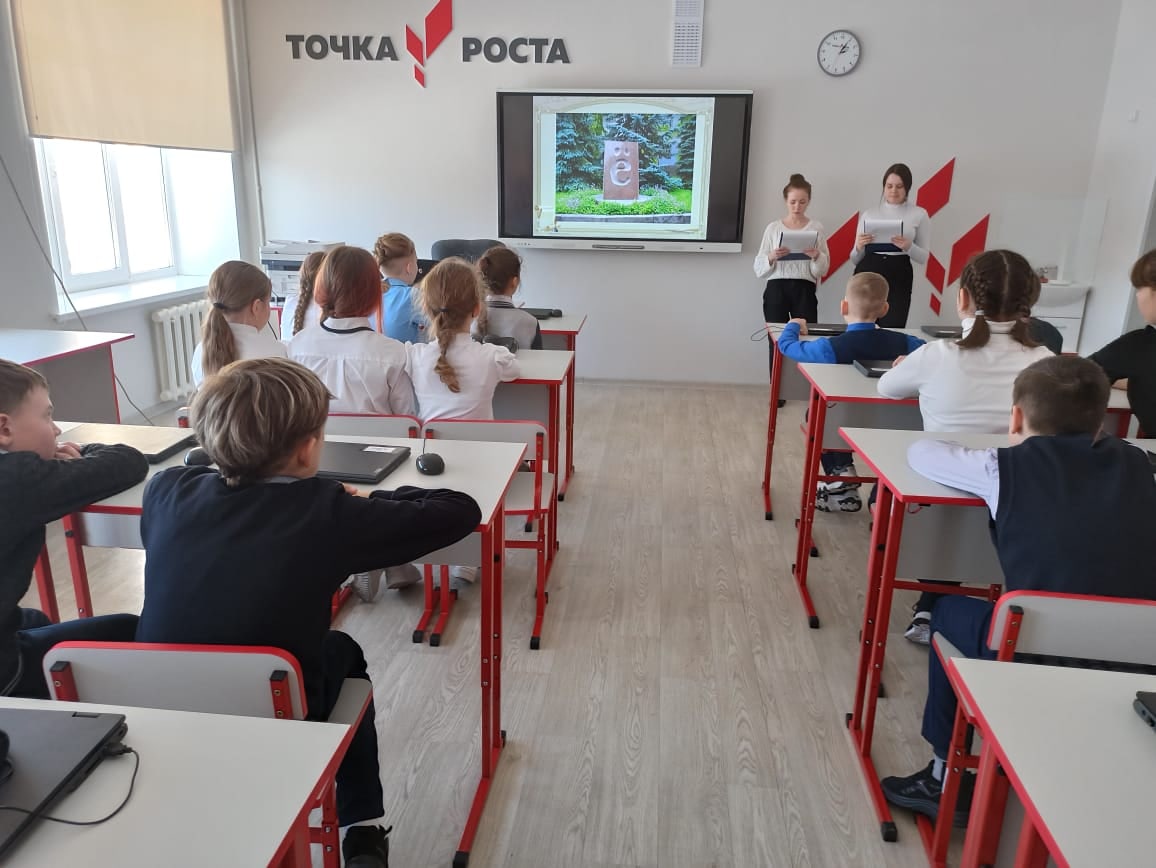 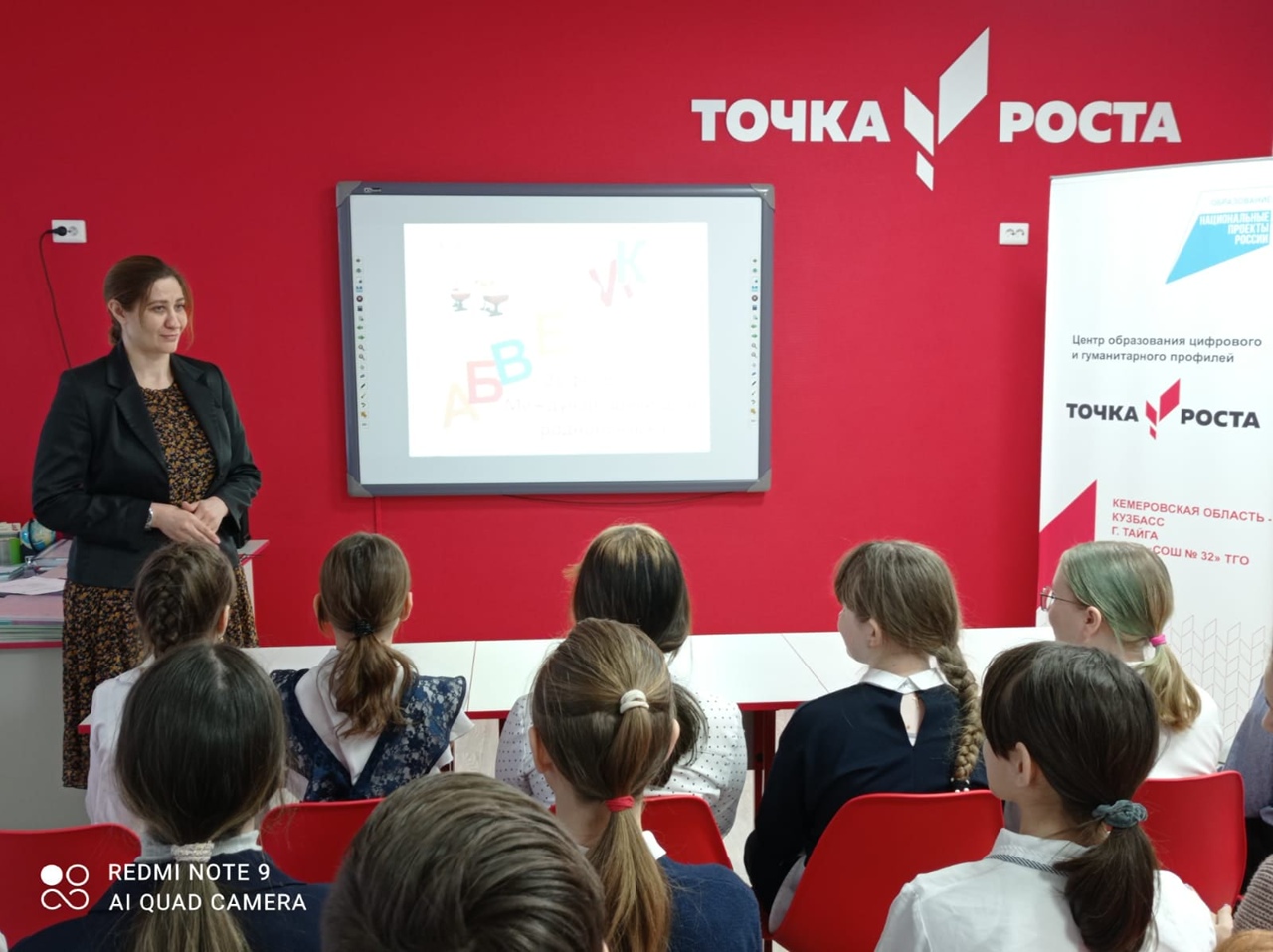 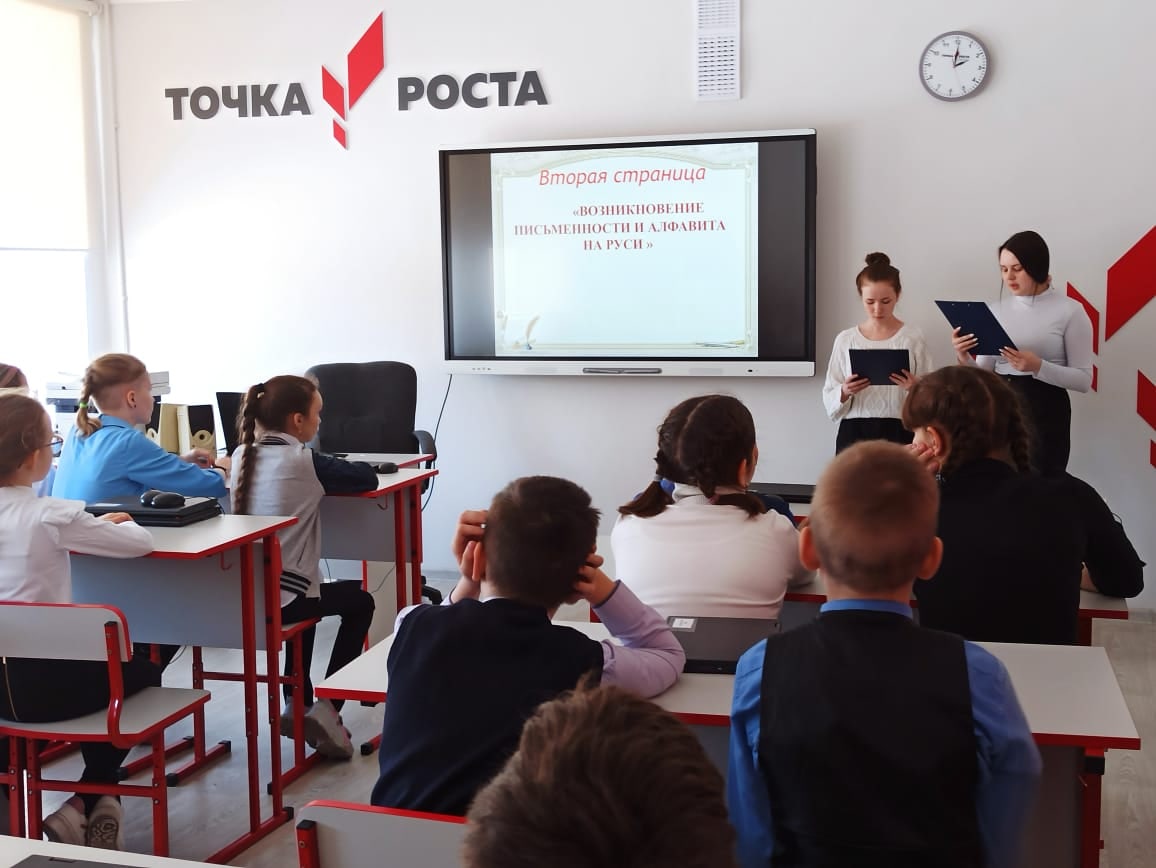 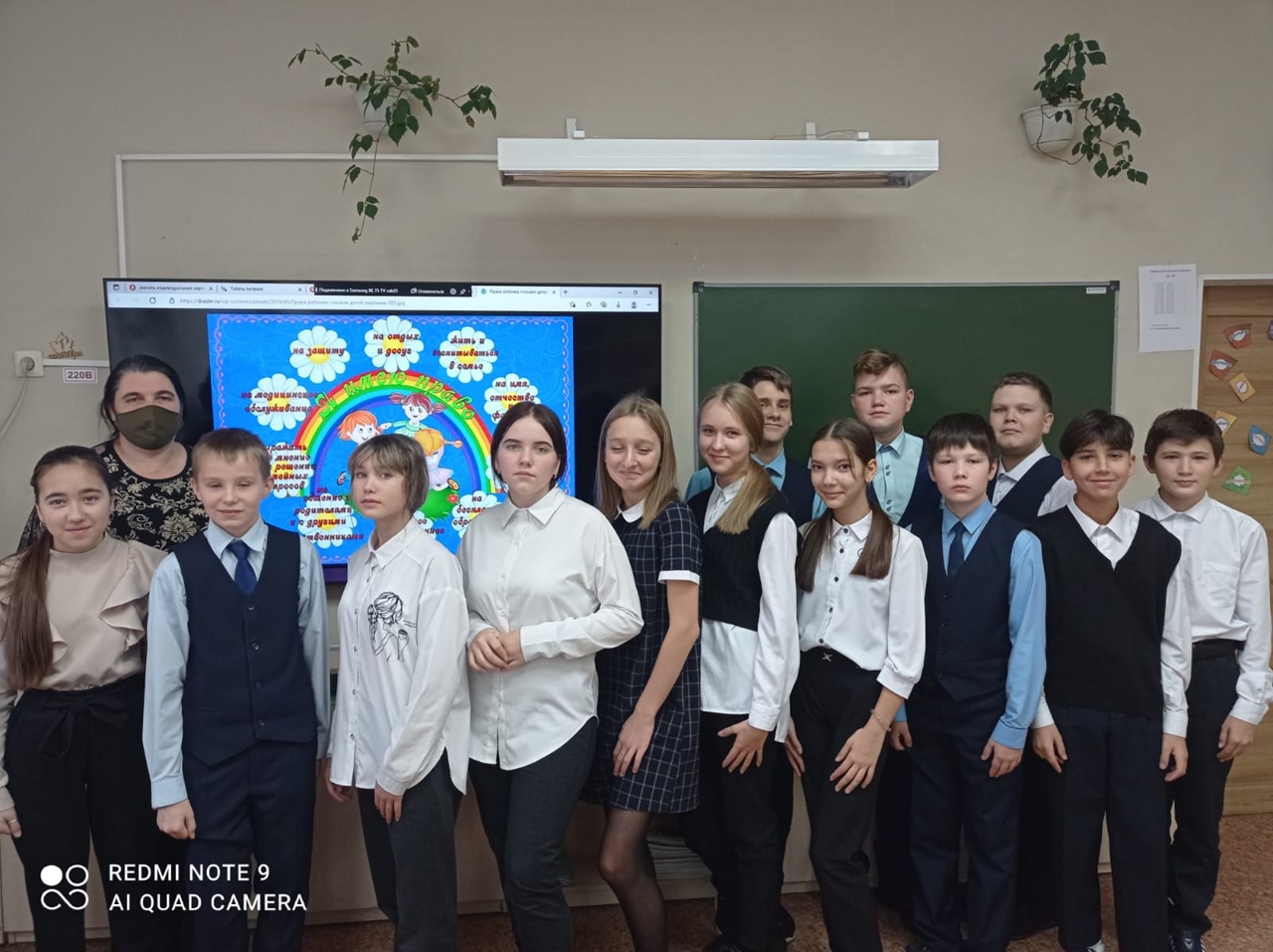 ЧИТАТЕЛЬСКАЯ ГРАМОТНОСТЬ
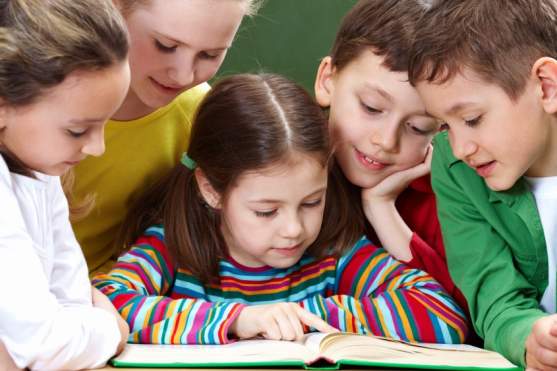 Читательская грамотность
способность человека 
понимать и использовать  письменные тексты, 
размышлять о них и заниматься чтением для того,  чтобы  достигать своих целей,
расширять свои знания и возможности,         
участвовать в социальной  жизни.
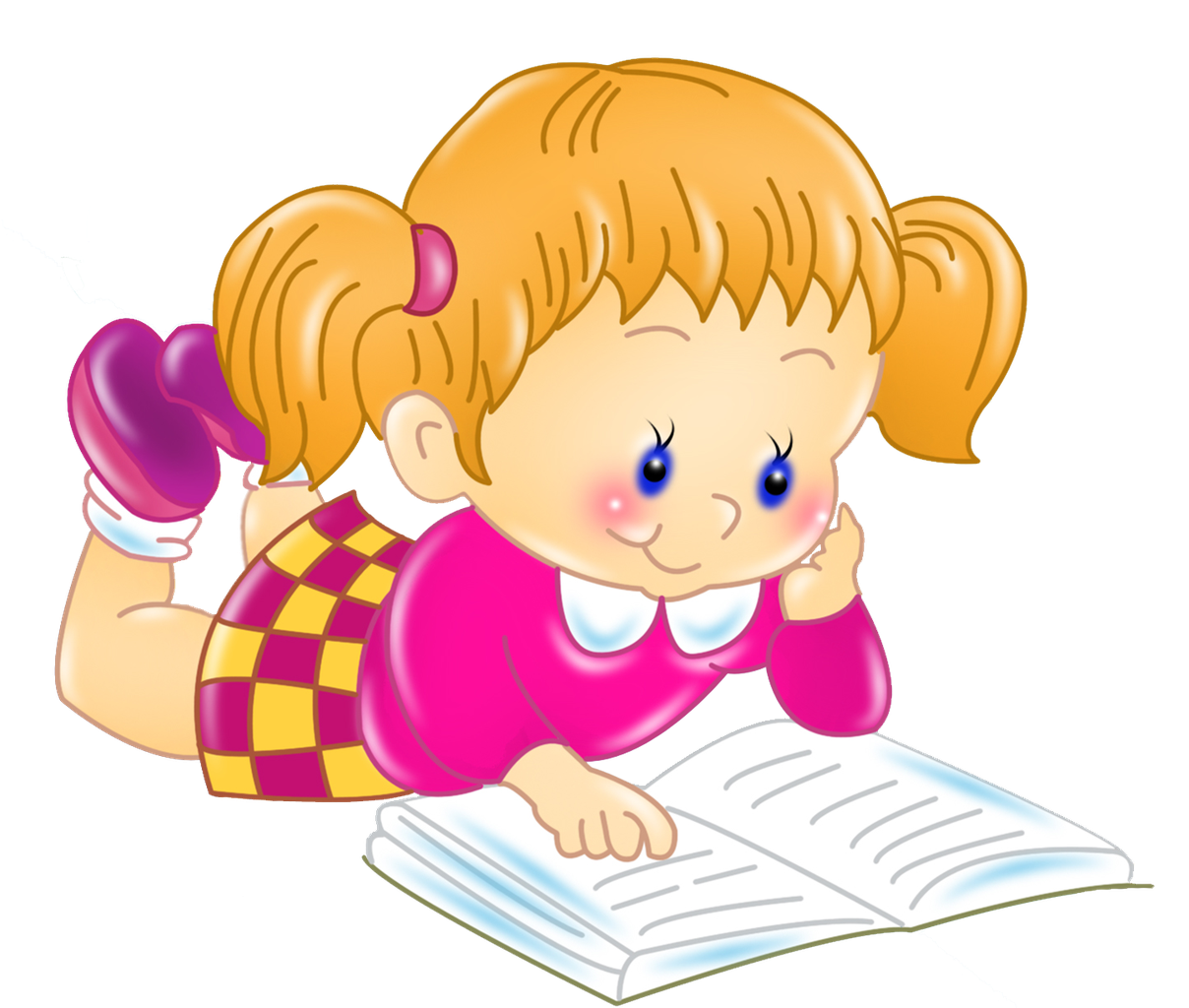 ЧИТАТЕЛЬСКАЯ ГРАМОТНОСТЬ
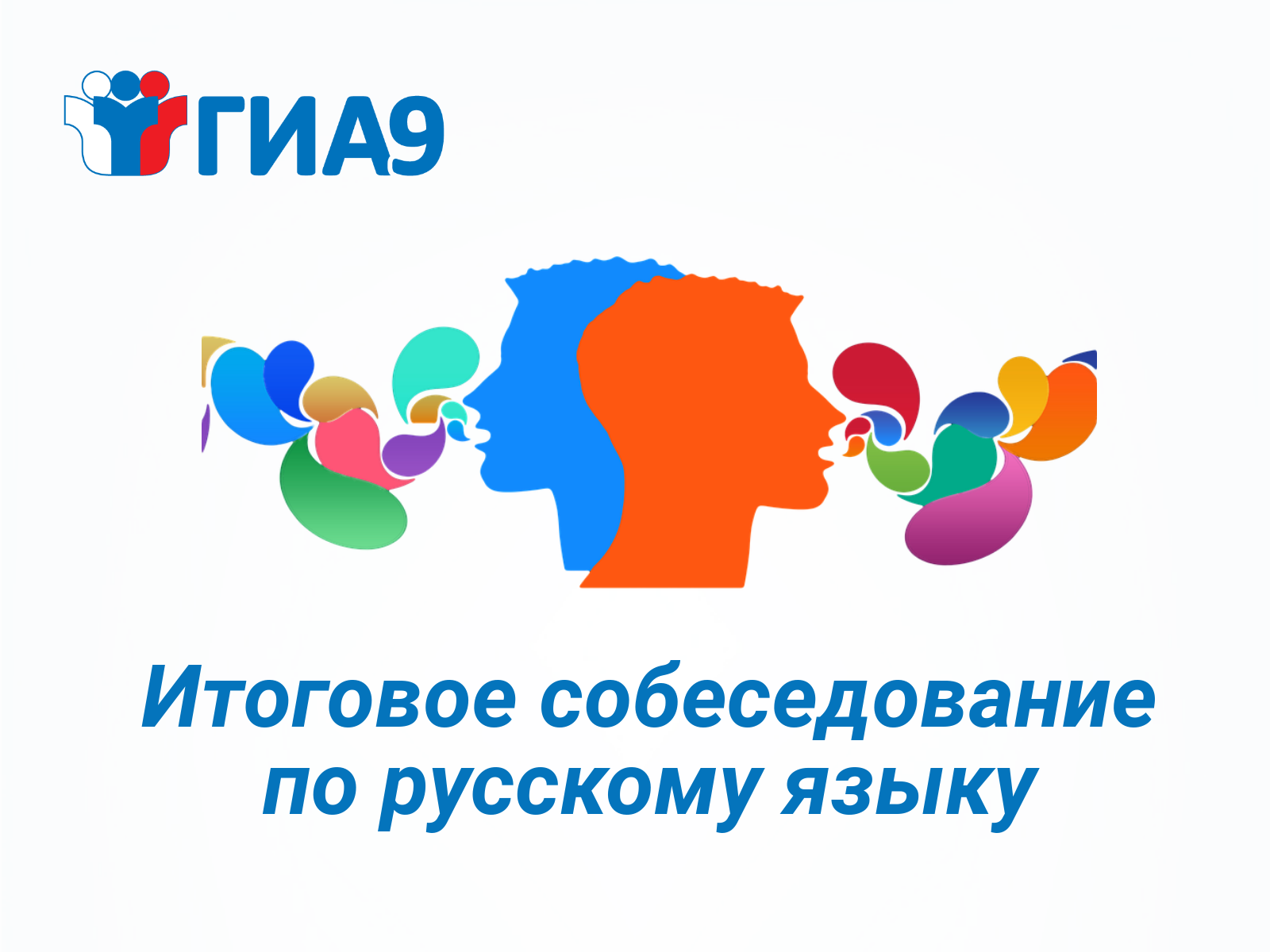 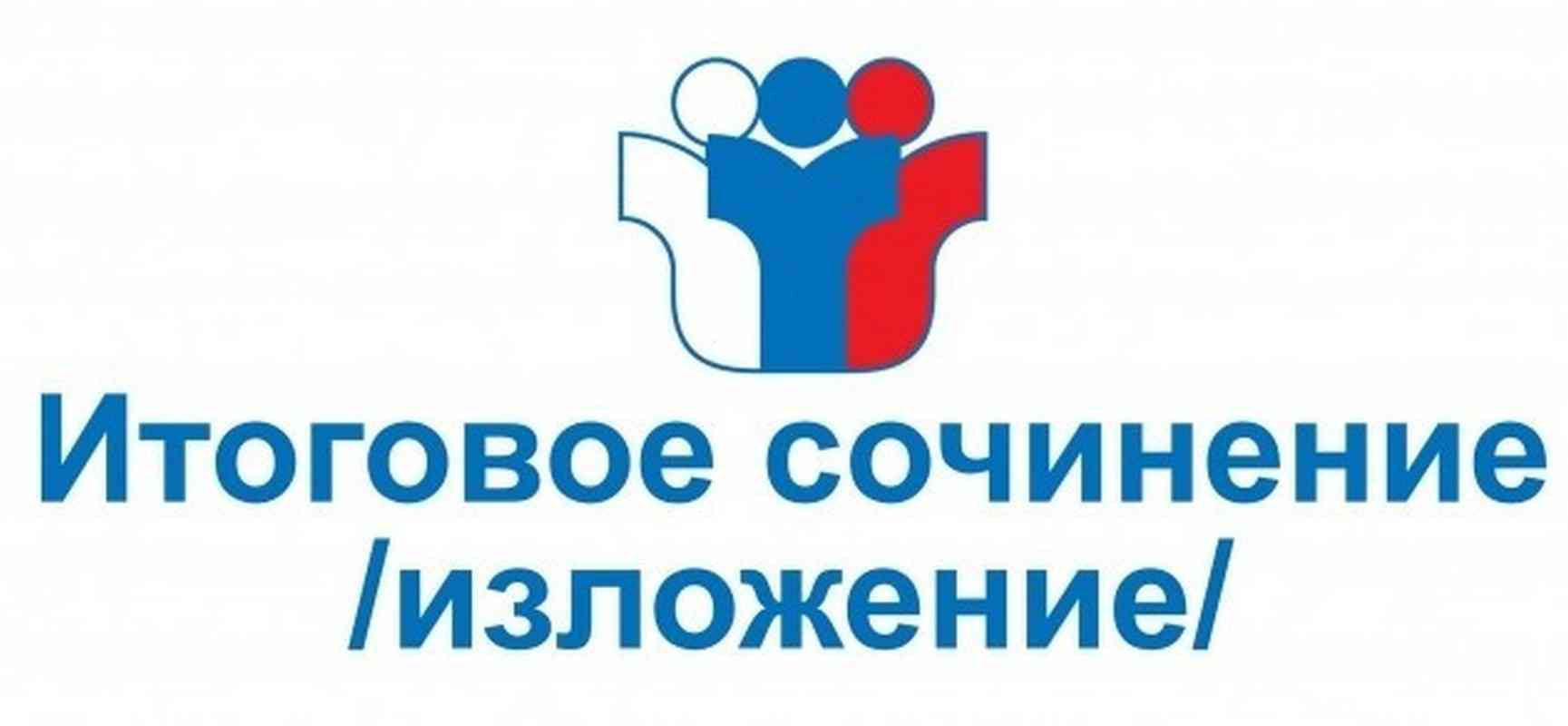 Читательская компетентность
вычитывание информации из текста; 
интерпретация прочитанного; 
размышления и оценка прочитанного.
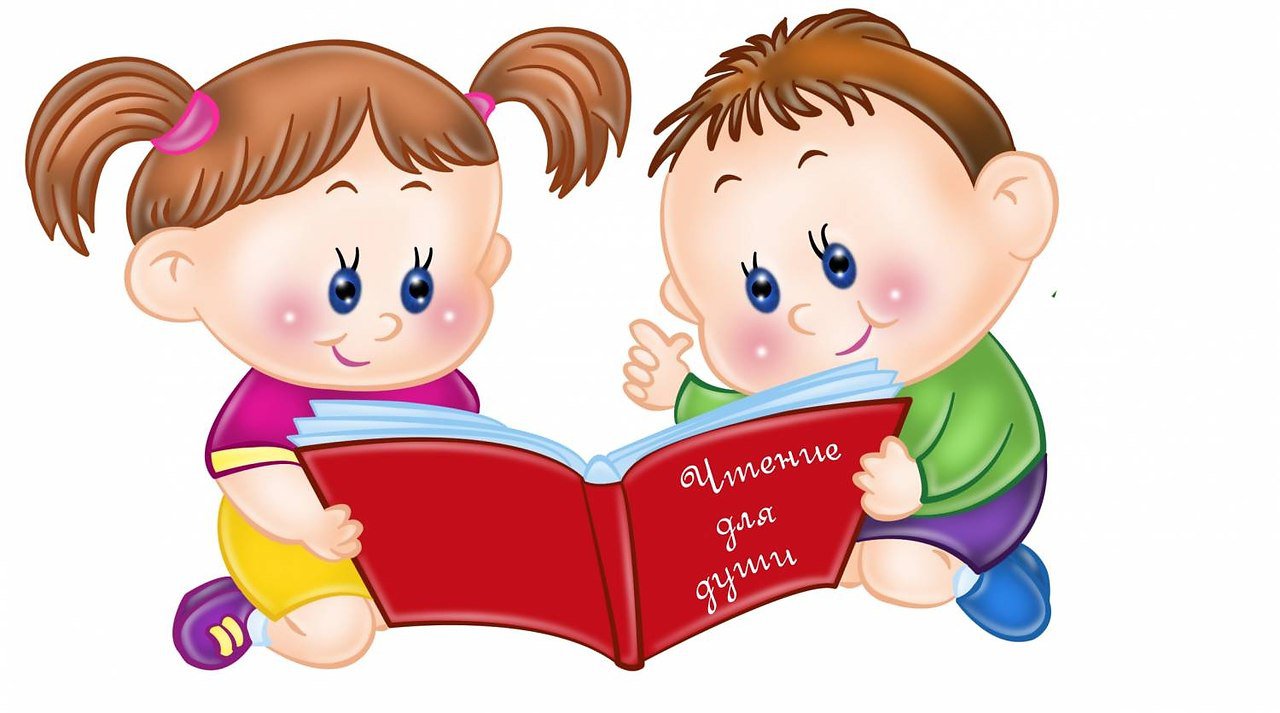 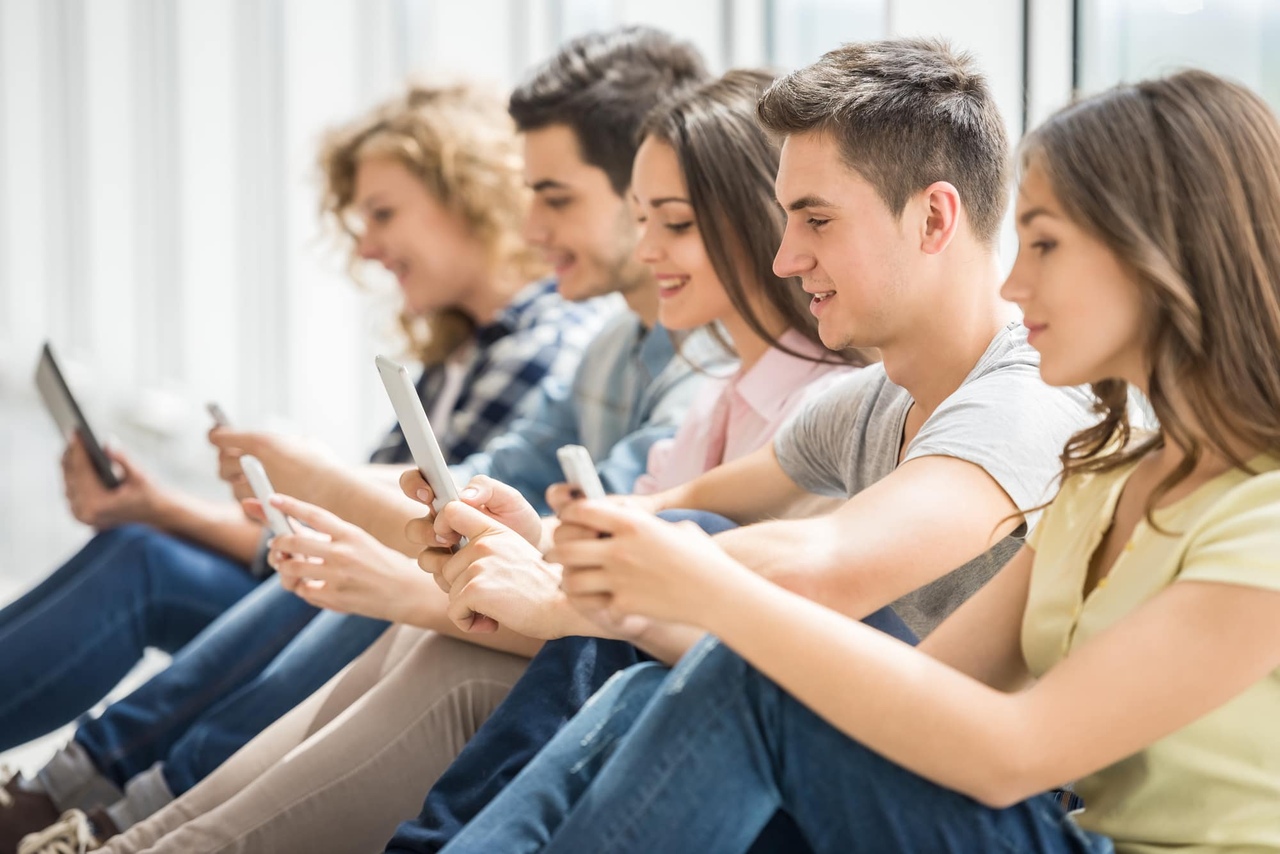 Смысловое чтение
1. Находить и извлекать информацию

2. Интегрировать и интерпретировать  информацию
3. Осмысливать и оценивать содержание и  форму текста

4. Использовать информацию из текста
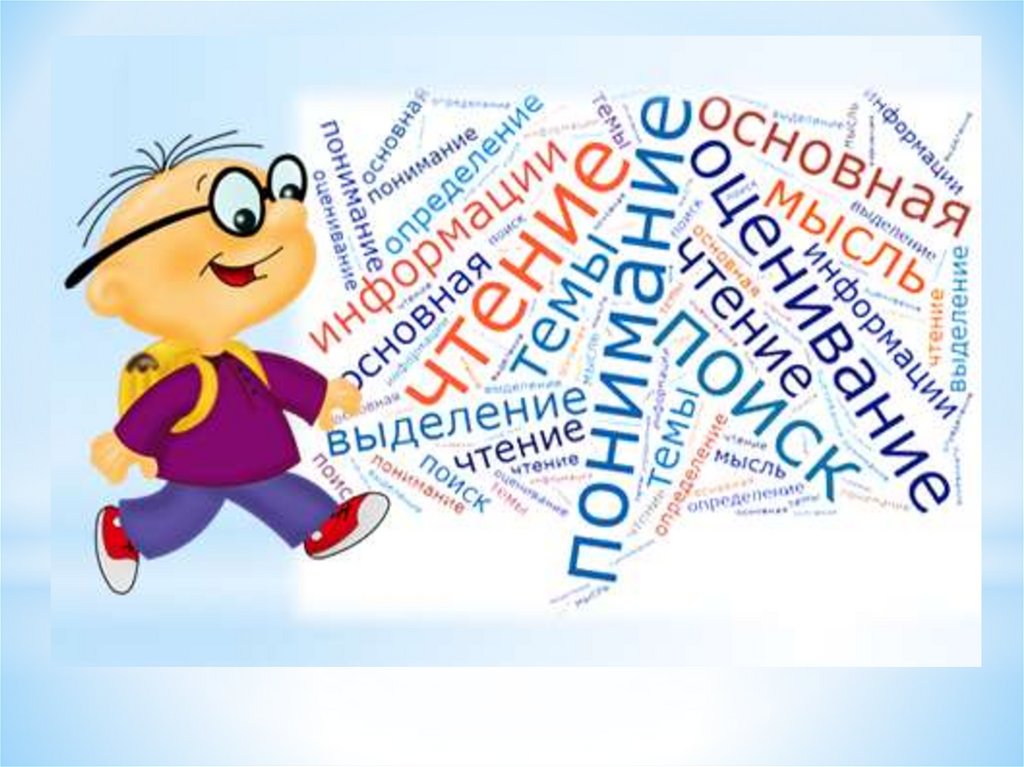 Функционально грамотная личность – это человек, ориентирующийся в мире и действующий в соответствии с общественными ценностями, ожиданиями и интересами.
Читательская грамотность – это не перелистывание книги, рассматривание картинок, это умение размышлять над прочитанным текстом,  отбирать необходимую информацию в огромном потоке информации и найти ей применение в своей жизненной ситуации.
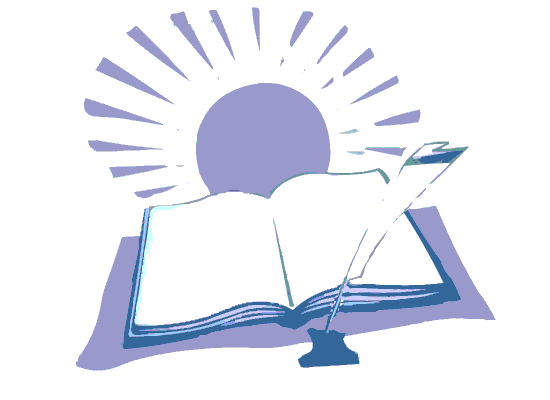 13-30– 14-00  
   а) мастер-класс «Формирование читательской грамотности младших школьников» (уч. нач.кл. Баканова В.Ю., каб. №24)
б) фрагмент занятия внеурочной деятельности   курса «Читательская грамотность» (уч. рус. яз. и лит. Ветлицына Н.С., каб. №24а)
в) «Читательский дневник как средство формирования читательской компетенции.(уч. нач.кл. Снигирева Н.В., каб. №22)
14-10– 14-40 
  а) фрагмент внеурочного занятия по смысловому чтению "Все мы братья..."(на примере стихотворения в прозе И. С. Тургенева "Нищий " (уч. рус. яз. и лит. Лушникова С.А.,  каб. №25)
б) «Приёмы работы с научно-познавательными текстами на уроках окружающего мира как способ формирования читательской грамотности младших школьников» (уч. нач. кл. Попова А.В., каб. №23) 
в) «Извлечение и интерпретация текстовой информации. Формирование метапредметных умений» (уч. рус. яз. и лит. Несмоленко А.Г., каб. №24)
Люди перестают мыслить, когда перестают читать
Д. Дидро
ЖЕЛАЮ ДУМАЮЩИХ И ЧИТАЮЩИХ УЧЕНИКОВ!